Wet Welding with the patented ran out the Benefaction jelled water interactive “shielding envelope” welding
Leonard M. Andersen  / Wet Welding
POB 1529 / NY, NY 10116 ($1240 per year Caller box at GPO NY, NY) Most Secure Mail Service at Largest Post Office 
914-536-7101 Cell Phone / / 914-237-7689 (H)
800-4284801  
 www.lenandersen.com
weld@spemail.org
Water Interactive Coated Wet Welding Sticks
Water interactive wet welding systems allows for greater operability, depth, range of steel, quality to surface standards of steel. In welder-diver terms this means 
Easier wet welding with larger diameter electrodes with more water motion, i.e. splash zone conditions. Wet welds with 3.2 mm thick steel and  RCV (robot) welds are happening with it. RCV I do not have details on.
A 1000 foot offshore weld was reported on an offshore job 1986. At the other end of the spectrum a potential for near surface work with wet - dry cycles and water motion.
With higher skill iron powder coated electrodes 8018-C3  ABS EH-32 grade 66 thousand yield steel was wet welded yielding a weld with a hardness (Vickers 10) of 55 on the fusion line 1981. Forty three in weldment first “New York Steel”. That better than surface performance!
In a US NAVY conducted test 3/16” electrodes butt welded A36 grade steel in the vertical and overhead positions in 21 fsw New York City 55 degrees Fahrenheit harbor conditions. The welds were tested and the welds passed 2T-bend test and other test within the hull specifications of the US Navy. 
Used in Siberia for pipeline welding.
Used for sheet steel pile repair with water motion / splash zone in open water.
The System! It is going from “bear metal” 100 years ago stick electrodes to today coated electrodes. The down side of wet welding has been high cooling rates. The answer is done by a on the top of the normal coating additional coating on surface electrode augmented by release with the arc makes a pearl of jelled water yielding a slowed cooling rate and a coating on the slag keeping it is place yielding red heat 1-2 second 3.2 mm and 4- 6 seconds 6.5 mm
High Skill Hot Passing  Wet Weld High strength steel was done with in and out of the puddle techniques. This was with a 3.2 mm electrode iron powder coated (8018-C3) in and out of the puddle technique. Jay Beacroft a steam fitter welder diver developed the technique. It is called hot passing.  Andy Anderson did 6013 / 7014 with a swirling the puddle technique.
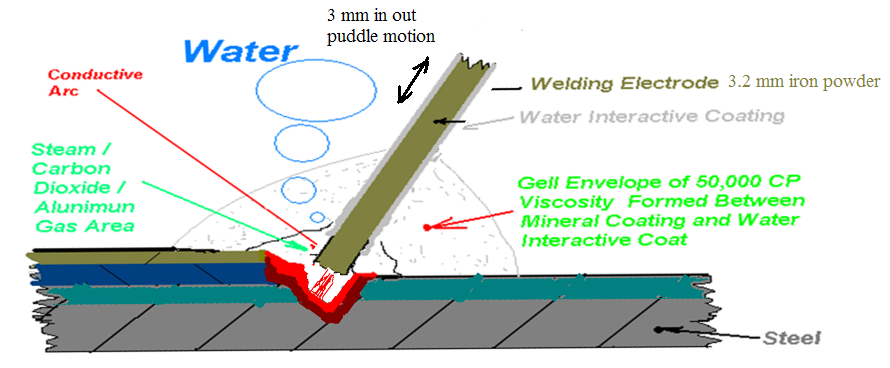 Construction Work Talk to Wet Welder Candidate
Have you ever welded before ?
Do not taste wet welding unless stainless steel sticks.
Wet welding using interactive system is very forgiving but does not forget. Stronger welds are obtained with technique / skill and on WPS’s ( do it as I say to a written method ). 
Do not get gas pocket dry spots with system. They go bang.
“Wet Welder” Skill Requirement with system
If you can put tooth past on a tooth brush you can wet weld with the water interactive! My background includes manager of large underwater wet weld job before the interactive wet welding system in the Kingdom of Saudi Arabia. In round numbers experienced divers brought in to wet weld experienced divers 2 good at / 14 in between / 4 got cartridge tools in that they "couldn't".
Objectives of the Presentation
Help you to make money with wet welding! 
Give enough knowledge pertaining to the technology to make decisions on it’s use.
Explain the system’s uses
Wet Weld Pipelines Offshore
The “past” spool piece with flange done on surface / hyperbaric / mechanical. With my wet welding and an oil or gas line on seafloor spool piece insertion. 
Prep oxy arc cut, mechanical and/or arc gouge grind 
With a machined surface spool fit it with a gap and using the large gap capability of water interactive electrodes 3.2 mm “8018-C3”  ( 12 mm was done an offshore job at 300 meters ) . The closer to a normal surface alignment the better.  
My perspective is wet welding with an air or hydraulic power chisel knocking the slag off, hand tool and power grind between passes wet welder diver up against X-Ray discretion for offshore pipelines.   
First three passes done with 3.2 mm electrodes .  Fill passes with 4.8 mm and a heavy cap pass using 6.5 mm .
Offshore Platforms / Say what you will pay for !
My electrodes were used for such repairs. Shallow, deep etc.. A tunnel job outside the USA wet FCAW – GMAW welding was used that I heard at technical meeting about twenty years ago. Big job possibility. Nodes broken or bracing fell away situation less than 30 msw . Find out what they want to pay for. As new 8018-C3 high skill wet welding as mentioned. The more likely alternative oxy arc prep / arc gouge /grind. Tack in a backing bar in the groove 6013 3.2 mm and fast heavy pass in larger electrodes 4.8 to 6.5 mm 6013 / 7014 or 8018-C3 . Platform in place members on analysis are often at less than 50% or less of design load. With time the structure goes down from that point. Having welds of as built is illogical and wasting money.
Ship Repair Job Response Arabia Plan
I did a large wet welding job in the Kingdom of Saudi Arabia and previously worked for the American Bureau of Shipping before the “new” system. My underwater wet welding technology could have speeded up the project. 
With the mind set of me staging in the Arabian Gulf / Persian Gulf and managing the job of ship repair is do- able. Next Slide Action Steps
Ship Repair Action Steps!
On the basis steel is an ABS EH-32 steel ( about a 60 K yield ) or  equivalent.
Play your patch with difference “Wet Welding” 6013’s 6.5 mm x 450 mm fitting up / closing gaps welding.
Grind out etc. to get good V with 6.5 mm root thickness.
Replicate 1 – 2 – 3 if required.
Root and Hot pass with 8018-C3’s 4 x 350 mm “Wet Welding” sticks using the Len in and out of pudding welding technique.
Fill passes and crown 6.5 mm thick with three time the width of the top of the groove using “Wet Welding” 6.5 mm x 450 mm sticks.
The staging, all people materials there from first getting wet. Mock up work in Arabian Gulf ( twice salinity of normal sea water and up to 40 C water temperature and steel  ( 70 yield ? ) would be helpful . The flip side of that is to get classing societies to sign off on that and having no idea what availability there is of qualified personnel etc.
Pipelines Not Offshore and Cast Iron / Steel / Construction Work
Cast Iron Water line repaired got on national TV.
Cast steel part of a US Naval Ship Repaired using system.
The other was wet welding using 6013 ( 18 x 1/4 inch ) electrode with about a 6 knot current. My position was somewhere between a flag to a hurricane or gale.
Sheet Steel Piling water motion. Hundreds of feet done on patching mode
One job with Chevron sheet steel. Above water dry weld cracked out. Below water did not. Caught there attention.
6.5 mm Quarter Inch Electrodes Wet
These wet welding stick can be four time more productive than the old 3.2 mm slow wet weld. You can put in the weldment with 6.5 mm 450 mm electrodes and get production. Being a larger person is helpful for quality of welds. Two wet welders. One 15 cm taller than the other one worked 6.5 x 450 mm electrodes and other 4.8 x 350 mm electrodes for ship repair wet welding.
Higher Strength and Deeper Water
For water interactive wet welding a base stick 8018-C3 was used to do higher strength. With submarine steel of 1983 HY-80 I used Hastily 182 ( a high nickel stick ) . Given say a X70 pipeline API steel to weld in 10 msw I would go with go with 8018-C3. Also consider 8018-C2 or other electrode with the interactive coating. Nickel in the consumable causes the weldment to be smoother with less heat transfer area! On the 300 msw job I was told of I do not know what electrode was used. I seen weld specimens from the work.
Naval Ship / Expensive Ship Permanent Repair
I on a United States Navy contract supplied Wet Welding 3.2 mm 7014’s for wet welding repair of US Navy Destroyer Warship. Was told that the ship was scrapped  and the wet welds were found to be above expectations!
Marine Salvage
Samples the way samples should be. I sent ten 6013 450 mm x 6.5 mm electrodes to Kingdom of Saudi Arabia as sample. On a jack-up rig they were having a problem bringing a leg up with a storm coming. The diving concern used the ten sample electrodes for the necessary repair with wet welding electrodes sent and got 50,000 USD salvage award on the matter. The jack-up went to Japan for shipyard work. They looked carefully at the welds.
Give enough knowledge pertaining to the technology to make decisions on it’s use.
Swirl the puddle and in - out of the puddle and etc. techniques . 
Base Electrode 6013 – 7014 swirl the puddle 
Base Electrodes iron powder coated 7018 / 8018-C3 in – out of the puddle technique.
Keel coolers etc. pull an arc for thin material
Foot Notes
Underwater Wet Welding Thermit Device ( Two Patents / Got Answer ). 
In 1972 I started research leading to two patents on a device to make a wet weld with a small amount of electricity initiation. The bulk of the energy was from the chemical reaction of aluminum and black iron oxide giving molten steel at 2388 degrees Celsius . Central Intelligent Agency used it for the salvage of a Soviet Submarine 1970 to 1975. I was involved and no money in pocket , great stories. The salvage was done at 16500 fsw . Fits in money making going deeper and -----! Len answer for hyperbaric is 7018’s Aluminum Powder To Aluminum Gas Augmented Arc Welding System. Best for Damp Conditions beyond hyperbaric ! 
Lets talk after.
Len Terrific /Looking for Work Words
Ways I can do you good !
Welding Solutions / Say where and I am there. 
Underwater work. The technology presented is ROV empowering – engineer it – dive it
Innovate – Done answers of technology challenges
Money it – Have business background
Resume for Len Andersen – Underwater Engineer  Diver Construction Manager - Welding Inspector AWS CWIweld@spemail.org   914-536-7101 / 800-428-4801
 In marine construction I have worked as an engineer , marine diver , a manger with the company that had the largest contract for the largest petroleum company in the world and a world’s expert in underwater welding with five patents in underwater welding.  I have been involved in heavy construction projects in the range if 100 to 700 million dollars. My recent work was in civil engineering with a focus on welding and geotechnical. I had over twelve years with most recent employer and have option to continue. My focus there was in civil engineering. In that focus I attended over 100 ASCE metro section meetings on my own time.
Continuation Resume for  Len Andersen - Engineer - Construction Manager - Welding Inspector AWS CWI
Professional Experience Posted about 200 times AWS forum and 200 times on SPE Connect , am the liquid oxygen man who invented such injection and active member New York and New England Petroleum ( Society of Petroleum Engineers ) http://nyne.spe.org . Active in the New York Metropolitan section AIChE (  www.aiche-metrony.org ) attending most meeting last +8 years. Welding Inspector CWI / Construction Project Manager Employed October 2000 to May 2014  New York City Department of Transportation - Division of Bridges. Recently I have worked on a geotechnical situation ( foundation ) for the Willis Avenue Bridge (Largest Contract of the City of New York at 612 million with + 50 million cost over run). Such reflected a background as a dockbuilder member of Dockbuilders LU 1556 / 1456 since 1987 and attending +90% of civil engineering geotechnical ASCE meetings New York area last seven years.. Review of drawing of bridges, field inspection of bridges, doing inspection at the facilities that produce heavy welded and bolted steel assemblies for bridges. The projects which are participated in are in the range from 100 million USD to 700 million USD. I was the only American Welding Society AWS Certified Welding Inspector CWI that the City of New York employed.
Patents In Effect Not Welding Related
METHOD AND APPARATUS FOR INCREASING THRUST OR OTHER USEFUL ENERGY OUTPUT OF A DEVICE WITH A ROTATING ELEMENT 8,671,696
Gas Turbine Thrust Fuel Efficiency Enhancement System Water (Volatile) Introduction Arrangement Method and Means 20120272635 
Lubricating/sealing oil-based composition and method of manufacture thereof - 6,358,891
Patented (patents expired)
1. Coated electrode for arc welding 4,804,818 issued February 14, 1989 
2. Electrode for arc welding and method for underwater welding 4,568,813 issued February 4, 1986
3. Gelatinous coating for arc welding and method for underwater welding 4,220,487 issued September 2, 1980
4. Exothermic welding device   4,062,485 issued December 13, 1977
5. Device for salvaging metal objects and salvaging method number 3,871,315 issued March 18, 1975) technologies such will be done at much lower cost!
Thank You For Listening!
Send Work to / Call / Meet
Leonard M. Andersen
POB 1529 / NY, NY 10116 ($1240 per year Caller box at GPO NY, NY) Most Secure Mail Service at Largest Post Office 
914-536-7101 Cell Phone / 914-237-7689 (H)  
www.lenandersen.com
weld@spemail.org
Wet Weld Pipelines Offshore / Slide 4 detailed.
The “past” spool piece with flange done on surface / hyperbaric / mechanical
Doing with my wet welding an oil or gas line on seafloor spool piece insertion. Prep oxy arc cut, mechanical and/or arc gouge grind 
Surface coat all prep’ed areas ( rust coat ) and cover adjoining areas ( taped on newspaper worked )  
With a machined surface spool fit it with a gap and using the large gap capability of water interactive electrodes 3.2 mm “8018-C3”  ( 12 mm was done an offshore job at 300 meters ) . The closer to a normal surface alignment the better.  My perspective is wet welding with an air or hydraulic power chisel knocking the slag off, hand tool and power grind between passes wet welder diver up against X-Ray discretion for offshore pipelines.   First three passes done with 3.2 mm electrodes .  Fill passes with 4.8 mm and a heavy cap pass using 6.5 mm .  My perspective on a pipeline in service for five years or more is that repairing to 1104 standards is illogical in that the many places in the pipeline is at 80 percent or less of original 1104 capability. The wet welding pass is followed with an air or hydraulic power chisel knocking the slag off, hand tool and power grind between passes wet welder diver up against X-Ray discretion for offshore pipelines.   First three passes done with 3.2 mm electrodes .  Fill passes with 4.8 mm and a heavy cap pass using 6.5 mm . Big job done with a 2.5 cm hole every heat affected 6 o’clock position for miles. I am not sure is it was a plug weld or patch. 
In cases of water injection lines or gas lines a fish mouth and prep plate would work with water interactive welding. My view if permanent iron powder high quality wet weld it !
Offshore Platforms / Say what you will pay for ! Slide 5 detailed.
My electrodes were used for such repairs. Shallow, deep etc.. A tunnel job outside the USA wet FCAW – GMAW welding was used that I heard at technical meeting about twenty years ago. Big job possibility. Nodes broken or bracing fell away situation less than 30 msw . Find out what they want to pay for. As new 8018-C3 high skill wet welding as mentioned. The more likely alternative oxy arc prep / arc gouge /grind. Tack in a backing bar in the groove 6013 3.2 mm and fast heavy pass in larger electrodes 4.8 to 6.5 mm 6013 / 7014 or 8018-C3 . Platform in place members on analysis are often at less than 50% or less of design load. With time the structure goes down from that point. Having welds of as built is illogical and wasting money.
Len Terrific /Looking for Work WordsResume Part I Details
Resume for Len Andersen Petroleum Journalist ( Freelance ) EngineerLeonard M. Andersen weld@spemail.org   / www.lenandersen.com
Education
SEC Registered Representative ( Stock broker ) Qualified Security Training Corporation NYC trained
BSChE ( BS of Chemical Engineering ), University of Arizona, Tucson, Arizona
Diploma in Marine Diving, National Polytechnic College of Engineering and Oceaneering, Wilmington CA
Associates of Applied Science of Chemical Technology, Westchester Community College, Valhalla NY
US Army Engineering School, Fort Belvoir VA, Society of Petroleum Engineers, Short Courses
American Welding Society, Course leading to CWI (Certified Welding Inspector) qualification
www.uspto.gov coursed Inventor Writer of Patents, Wrote More Than Ten Patents and +100 Invention Disclosures and Replied To official Patent Office Actions under the "Supervision" of Patent Attorney Ed Ellis 914 www.LeasonEllis.com
Journalist Background – Worked as a journalist at every World Petroleum Congress (  www.world-petroleum.org ) WPC since 1986. In China 1997 I broke the story of China’s stated intension of doubling its petroleum production in five years which was front page on the “Wall Street Journal” and other newspapers. In the past I have been a freelance journalist with “Oil Gas Journal” and “World Oil” etc.. My work in Commonwealth of Independent States includes Siberia , Kiev , Moscow , Saint Petersburg and all states east of Moscow. My Russian language spoken abilities are limited but exercised for more than twenty years.
Len Terrific /Looking for Work Words Resume Part Il Details
Concurrent on going work outside full time employment! I participated in professional society events including AWS's -Underwater Welding and Cutting- November 12 2012 "Interactive Wet Welding" presentation to the AWS annual meeting. In the Kingdom of Saudi Arabia March 2011 I gave a welding inspection daylong workshop and presented a paper at an engineering event! At the ASCE sponsored www.orthotropic-bridge.org event I gave a class in welding inspection for bridges! 2008 International Orthotropic Bridge Conference One-Day Workshop, "Welding Inspection of Orthotropic Decks Workshop". As an experienced American Welding Society AWS Certified Welding Inspector CWI I have inputted into the AWS forum online with about 200 separate postings and attended meetings. As an active ASCE Metro section New York City area www.ascesection.org member I attended over sixty evening presentations and about three full day , half day presentations a year since 2006 Last plus twelve years I have spoken Chinese every day at work. Worked in Spanish language in Mexico, Spain etc., and Arabic in the Kingdom of Saudi Arabia for near a year, Norwegian in Norway etc. for about six months and worked in the Russian language. In journalism I covered the World Petroleum Congress www.world-petroleum.org events 2002 Rio de Janeiro Brazil , 2005 Johannesburg South Africa , 2008 Madrid Spain , 2011 Doha Qatar and Moscow Russia 2014 June 15-19 as an accredited journalist. Fellow journalist mentioned at the last one, "You know everyone". Inventing one patent issued in Lubricating / Motor Oil and two pending in Gas Turbine Technology which I wrote. Pursuant to such I attended STLE ( www.stle.org ) events and International Gas Turbine Institute (IGTI) ASME events.
 1995 – 2000 Process engineering / construction manager in Kingdom of Saudi Arabia ( Oil Slug to Environmentally acceptable solids, water and crude oil ) , Mexico Surface facilities Process Engineering. Engineer doing consulting / Welding Engineering Inspection for American Bureau of Shipping and New York City
1995 Econergy Associates Chemical Engineering
Non-Professional Experience Carpenter heavy construction +10 years prior to 2000 and continued in the Union for input on engineering work from union members as a dockbuilder member of Dockbuilders LU 1556 / 1456 since 1987, conductor Subway New York City Transit Authority - lifelong interest inrailroading, Merchant Seaman Norwegian and Danish Flag New York City Licensed Taxi Driver prior to 2000. 
Skills - Manager , Innovation, dealing with people
Active Memberships in Engineering and Technical Societies
Metro New York Section, American Institute of Chemical Engineers attends meetings memberwww.aiche-metrony.org
The Metropolitan Section of the American Society of Mechanical Engineers (ASME) in New York City attends meetings as a member metsection@asme.org / www.asmemetsection.org
New York and New England Petroleum ( Society of Petroleum Engineers ) http://nyne.spe.org
ASCE Metropolitan Section the local section of the American Society of Civil Engineers (ASCE) in theNew York City metro area attending two or more meetings monthly member and out of town eventspresident@ascemetsection.orgwww.ascemetsection.org
American Welding Society ( www.aws.org ) local leader at rfwaite@rfwaite.com www.rfwaite.com
Society of Tribologists and Lubrication Engineers www.stle.org